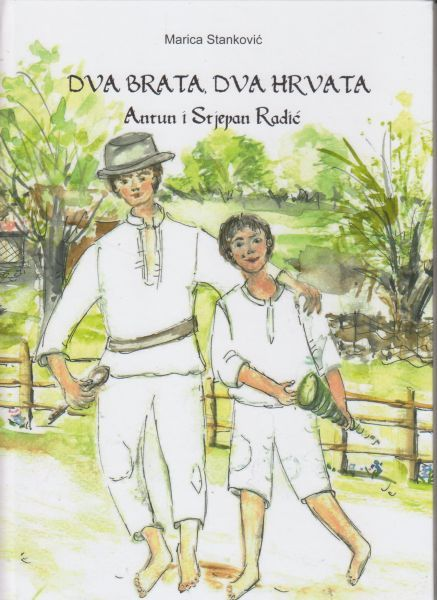 DVA BRATA DVA HRVATA
Antun i Stjepan Radić
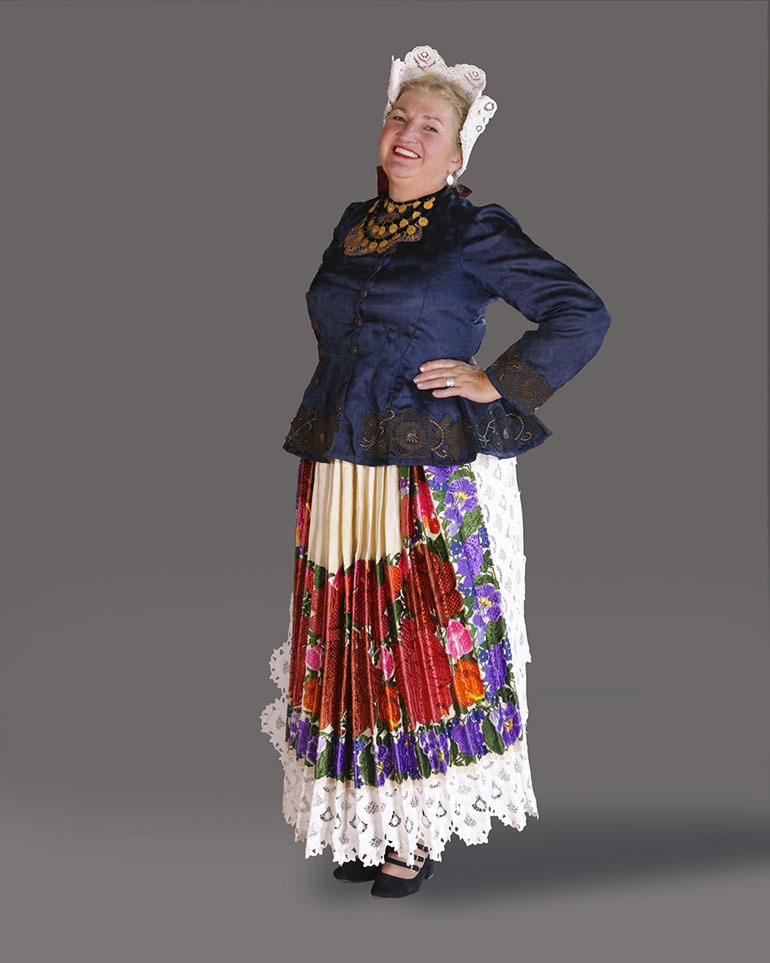 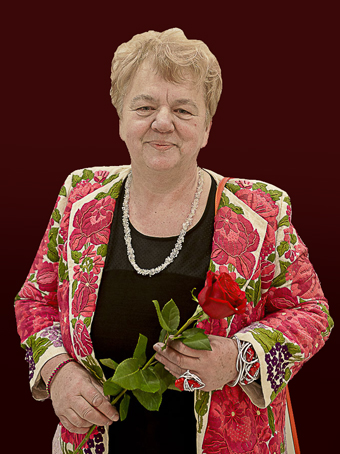 AUTORICA: Marica Stanković
- prikazana lijevo na slici


ILUSTRATORICA: Janica Šterc
- prikazana desno na slici
DATUM ROĐENJA: 11. lipnja, Antun 1868., Stjepan 1871.
MJESTO ROĐENJA: Trebarjevo
RODITELJI: otac Imbro i majka Jana
 9 braća i sestara
ŠKOLOVANJE: 
 osnovnu školu su završili u Martinskoj Vesi
 srednju školu u Zagrebu – Gimnaziju
 studirali su na zagrebačkom Sveučilištu – Antun je završnu godinu završio u Beču, a doktorirao u Zagrebu, dok je Stjepan izbačen sa zagrebačkog Sveučilišta, završio je studij u Parizu
OSNOVALI: Hrvatsku pučku seljačku stranku (HPSS) – stranka hrvatskog jedinstva
UMRLI: Antun je umro 1919. godine, a Stjepan je ranjen u beogradskoj Narodnoj skupštini 20. lipnja 1928., umro je 8. kolovoza 1928. u Zagrebu
UKRATKO O ANTUNU I STJEPANU RADIĆU
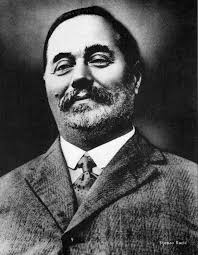 ANTUN (lijevo) I STJEPAN RADIĆ (desno)
OPIS KNJIGE
ANTUNOV GOVOR ZA LIST „DOM” – on je bio izdavatelj
„Kao što voli svoj dom, čovjek treba voljeti i svoju domovinu.Kao što voli članove svoje obitelji,treba voljeti i cijeli svoj narod…Po nazivu Hrvat naziva se i domovina Hrvata – Hrvatska.S tim svojim narodnim imenom treba se uvijek ponositi.I ja se ponosim time.Da mi se Bog dade još sto puta roditi, ja bi ga molio na koljenima: Daj dragi Bože,da se opet rodim kao Hrvat,da opet budem Hrvat!”
CITATI STJEPANA RADIĆA
ZASLUŽENO!
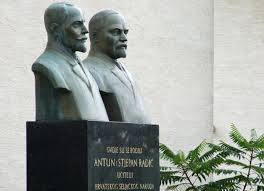 razni spomenici
 Stjepanov lik krasi novčanicu od dvjesto kuna
 Antunov lik krasi odlikovanje Republike Hrvatske Reda Danice hrvatske koje se dodjeljuje za posebne zasluge u prosvjeti
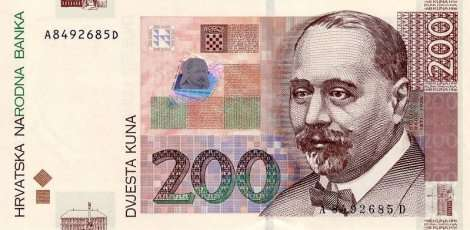 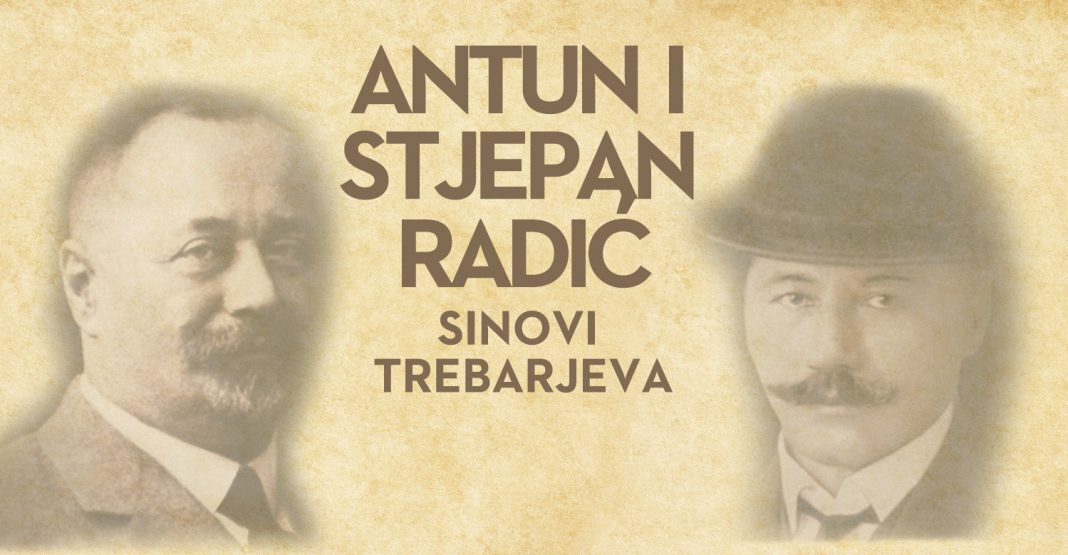 HVALA NA POZORNOSTI!
RADILA: Tea Šterc